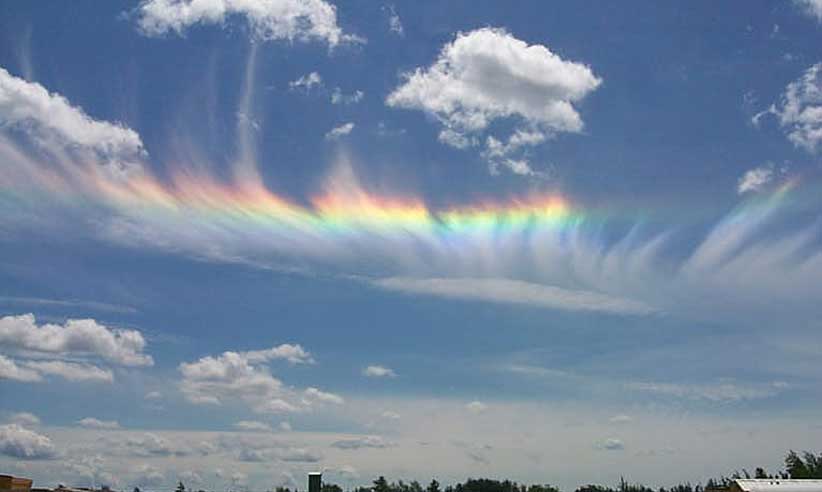 ЭЛЕМЕНТЫ ЭКОЛОГИИ В КУРСЕ ФИЗИКИ
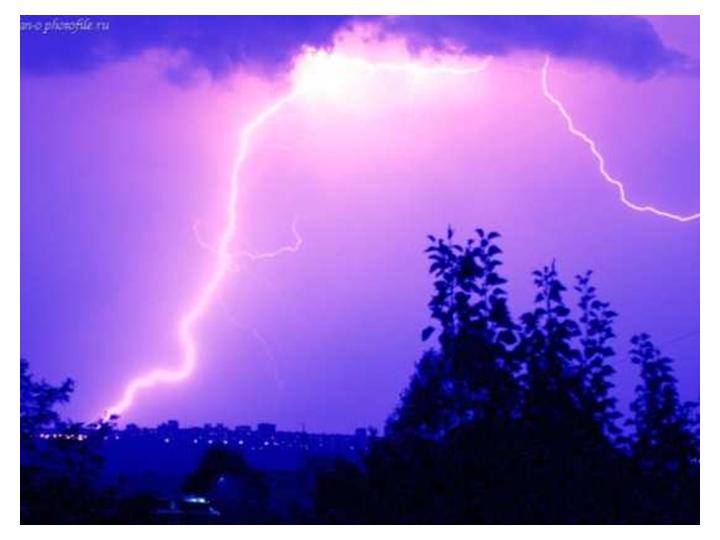 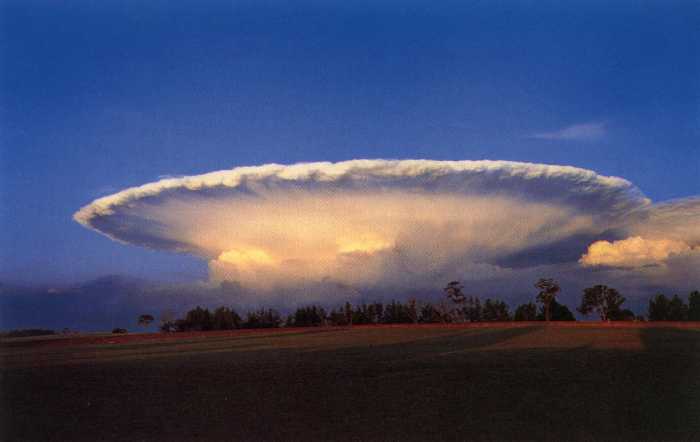 Заключение
В основе большинства природных и технологических процессов лежат физические явления, описываемые физическими законами, поэтому нам необходимо хорошо знать физику, ведь если мы будем знать основные причины явлений, то сумеем найти способы решения экологических проблем
Используемые источники:
1. http://ru.wikipedia.org/wiki/
2. http://www.bestreferat.ru/
3. Громов С.В., Родина Н.А.. Физика 8 класс. Москва «Просвещение»
4. 1999Зверев И.Д. Учебные исследования по экологии в школе. Москва, 
5. Киселёва Н.Ю. «Национальные экологические традиции и их изучение», Вестник АсЭкО, 1/2000.
6. 2003.Мякишев Г.Я., Буховцев Б.Б., Сотский Н.Н. Физика 10 класс. Москва 2002.